AGREEING AND DISAGREEING
I don’t think we should change the plan
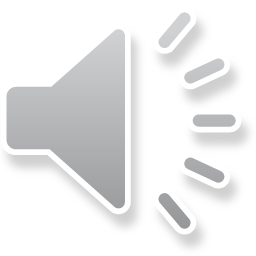 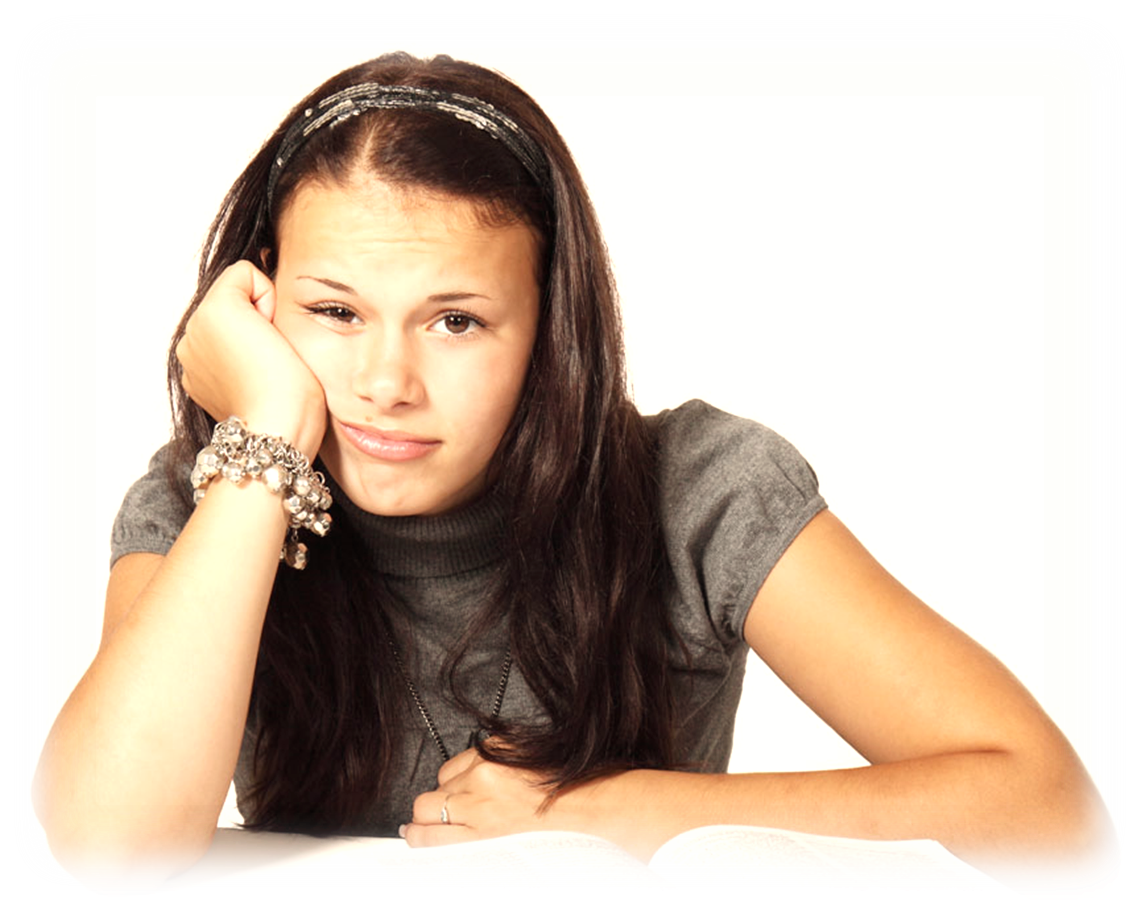 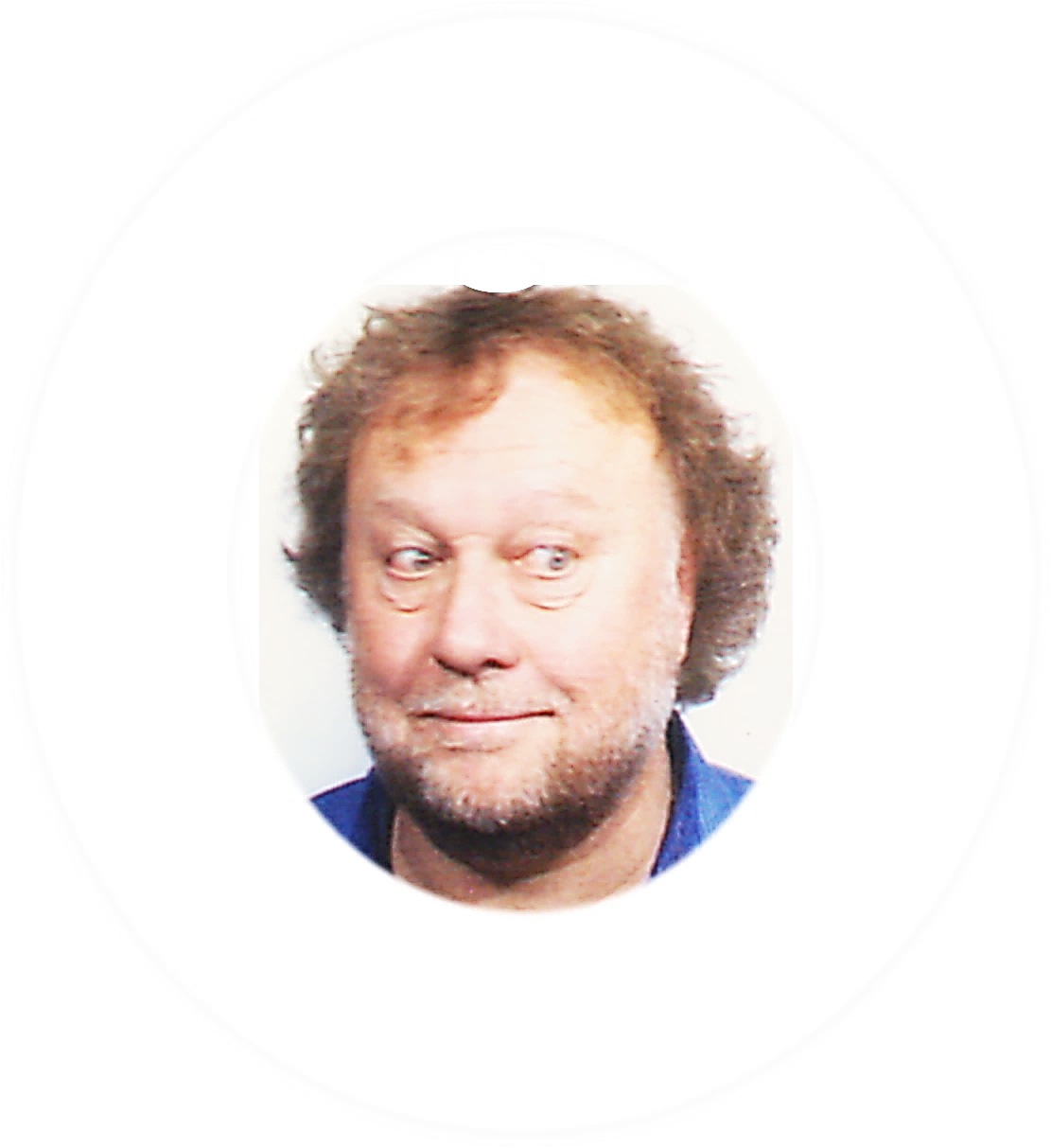 I am sure it would be better!
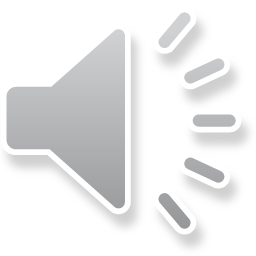